Phonics Workshop
In school, we follow the Letters and Sounds programme. Letters and Sounds is a phonics resource published by the Department for Education and Skills which consists of six phases.
Phonics for reading
First children are taught to read letters, or groups of letters by saying the letter sounds.  Children can then start to read words by blending the sounds together to make a word. 

Phonics for writing
Children are taught to reverse this process saying the word and then segmenting the sounds.
The Phonic Alphabet

The English language has 44 phonemes ~ (a phoneme is the smallest unit of sound in a word.)
Children are taught to write each letter forming it accurately.
Phonemes should be articulated clearly and precisely.
Children are taught to produce the shortest sounds possible e.g. no ‘uh’ on the end of ‘d’ and ‘g’.
https://www.youtube.com/watch?v=vMEvxTGvi4c
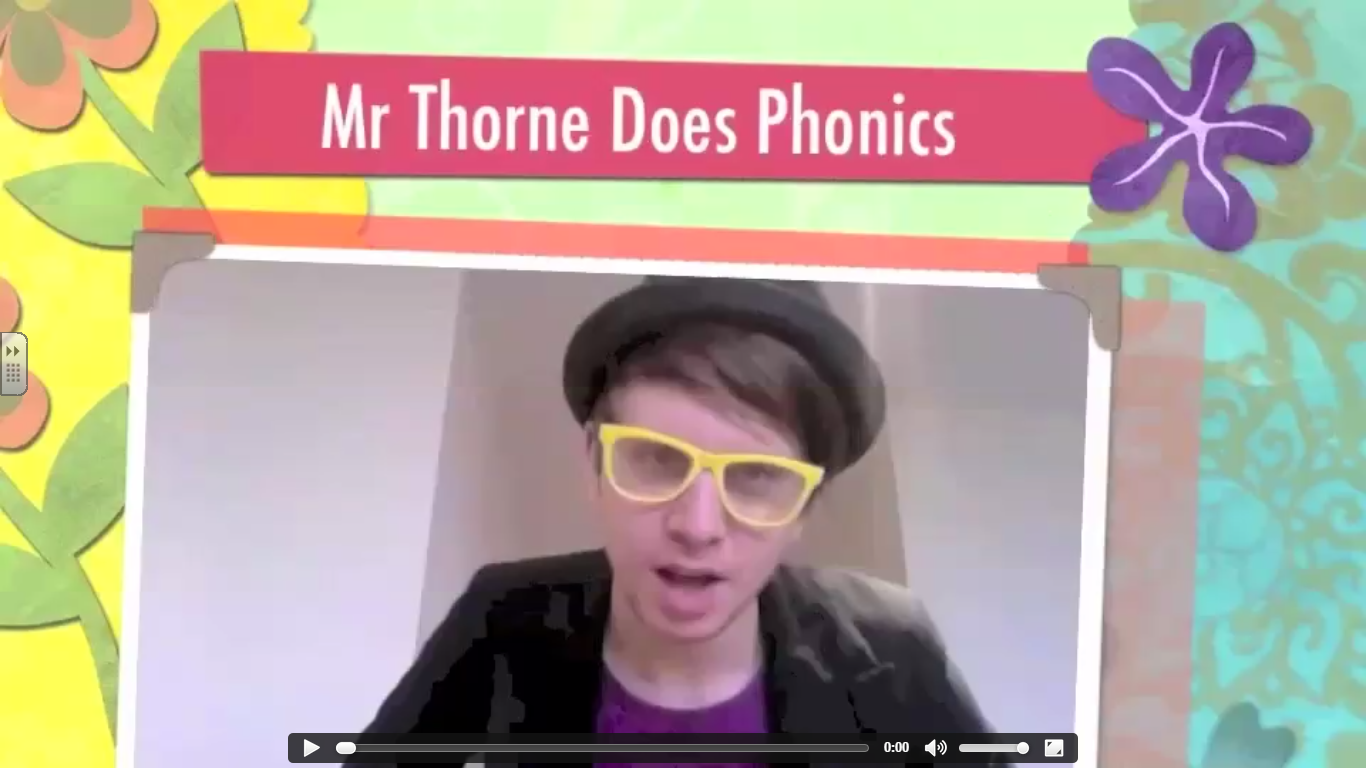 How do we teach Phonics at Hanslope?
We use Letters and Sounds. 
This is split into 6 phases.
Children are taught according to ability. 
Phase 1 – takes place at Nursery/    Pre-school.  In this phase children’s speaking and listening skills are fostered.
Phase 1
There are 7 aspects.
A1 – Environmental
A2 – Instrumental sounds
A3 – Body percussion
A4 – Rhythm and rhyme
A5 – Alliteration e.g. ‘juicy jelly’, ‘sizzling sausages’
A6 – Voice sounds
A7 – Oral blending and segmenting.
Phase 2
This phase is taught in the Reception class (Maple).  
Children are taught 19 phonemes and graphemes.
By the end of Phase 2 many children should be able to read some Vowel Consonant (VC) words e.g. at, in and some Consonant Vowel Consonant (CVC) words e.g. sat, pin
Some children will also be able to spell the words as well.
Phase 2 is taught through Jolly Phonics where a story, action and song are taught.
Phase 2
Set 1: s, a, t, p
Set 2: i, n, m, d
Set 3: g, o, c, k
Set 4: ck, e, u, r
Set 5: h, b, f, ff, l, ll, ss
Children are also taught some tricky words.
These are words that can not be segmented and blended. They just have to be learnt!
the, to, I, no, go, into
Phase 3
This phase is  also taught in the Reception class (Maple).  
Children are taught the next 25 phonemes and graphemes.
Most of these letters are digraphs two letters one sound.  e.g. oa as in boat, coat (a vowel digraph) and sh as in ship, shop (a consonant digraph).
More tricky words are learnt as well, he, she, we, me, be, was, you, they, all, are, my, her.
Phase 3
Set 6: j, v, w, x
Set 7: y, z, zz, qu
Consonant digraphs: ch, sh, th, ng
Vowel digraphs: ai, ee, oa, oo, ar, or, ur, ow, oi, er
Trigraphs: igh, ear, air, ure.
Phase 4 Reception/year 1
This phase consolidates all the children have learnt in the previous phases.
Children learn to blend and read words containing adjacent consonants e.g. stop, twin, grab.
More tricky words are learnt as well;   said, have, like, so, do, some, come, were, there, little, one, when, out, what.
Phase 5 Year 1/2
Children will be taught new graphemes. 
Vowel digraphs: wh, ph, ay, ou, ie, ea, oy, ir, ue, aw, ew, oe, au.
Split digraphs: a_e, e_e, i_e, o_e, u_e.
Children will be also be taught alternative pronunciations for these graphemes.
E.g. ai ~ ay as in  day, a-e as in  make, 
ee ~ ea as in sea, e-e as in theme, y as in happy, ie as in field, ey as in money. 
igh ~ ie  as in pie, y as in my, i-e as in time. 
oa ~ ow as in snow, oe as in toe, o-e as in bone.
Long oo ~ ue as in cue, ew as in new, u-e as in cube. Short oo ~ ue as in clue, u-e as in flute, ew as in blew.
When spelling words children learn to choose the appropriate graphemes to represent phonemes. 

More tricky words are learnt;
  oh, their, people, Mr, Mrs, looked,
 called, asked, could.
Phase 6 year 2
By this phase children should be able to read hundreds of words by;
Reading the words automatically
Decoding them quickly and silently because their sounding and blending routine is now well established
Decoding aloud
Spelling should be phonetically accurate although it may still be a little unconventional at times!
The focus in phase 6 is on learning spelling rules for the suffixes 

-s   	-es 		-ing       -ed
-er 		-est 	-y 	      -en
-ful    	-ly 		-ment 	 -ness

e.g.	drop the e before adding an ing   	like/liking
Segmenting
Breaking down words for spelling.
cat
c  a  t
Segmenting
Queen
qu  ee  n
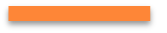 Blending
Building words from phonemes to read.
c  a  t
cat
Blending
Qu  ee  n
queen
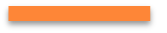 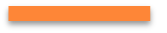 What does a Phonics lesson look like?
National Phonics Screening Check
In Year 1 during June children will take part in a  national phonics screening check.
The phonics screening check is designed to confirm whether pupils have learnt phonic decoding to an appropriate standard. It will identify pupils who need extra help to improve their decoding skills.
The check consists of 20 real words and 20 pseudo-words that a pupil reads aloud to the teacher.
Year 1 Phonics Test
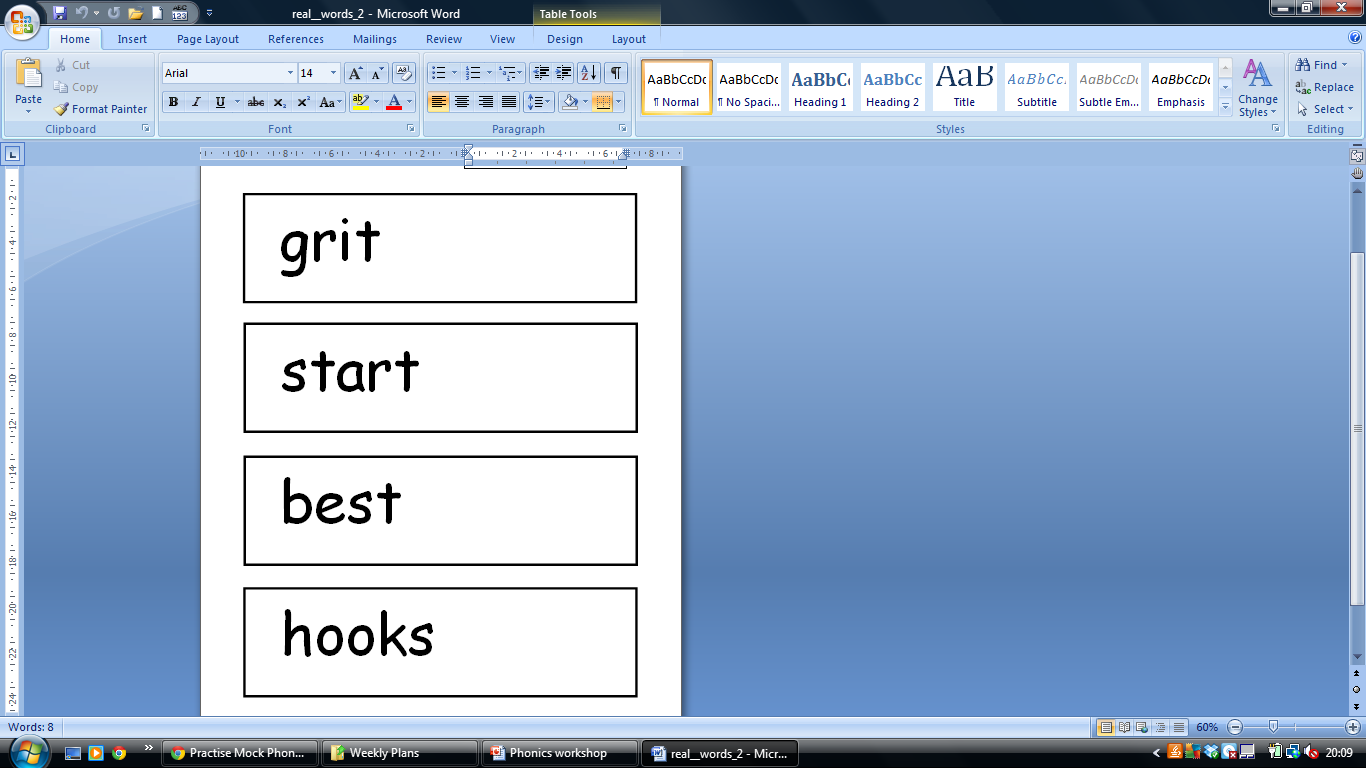 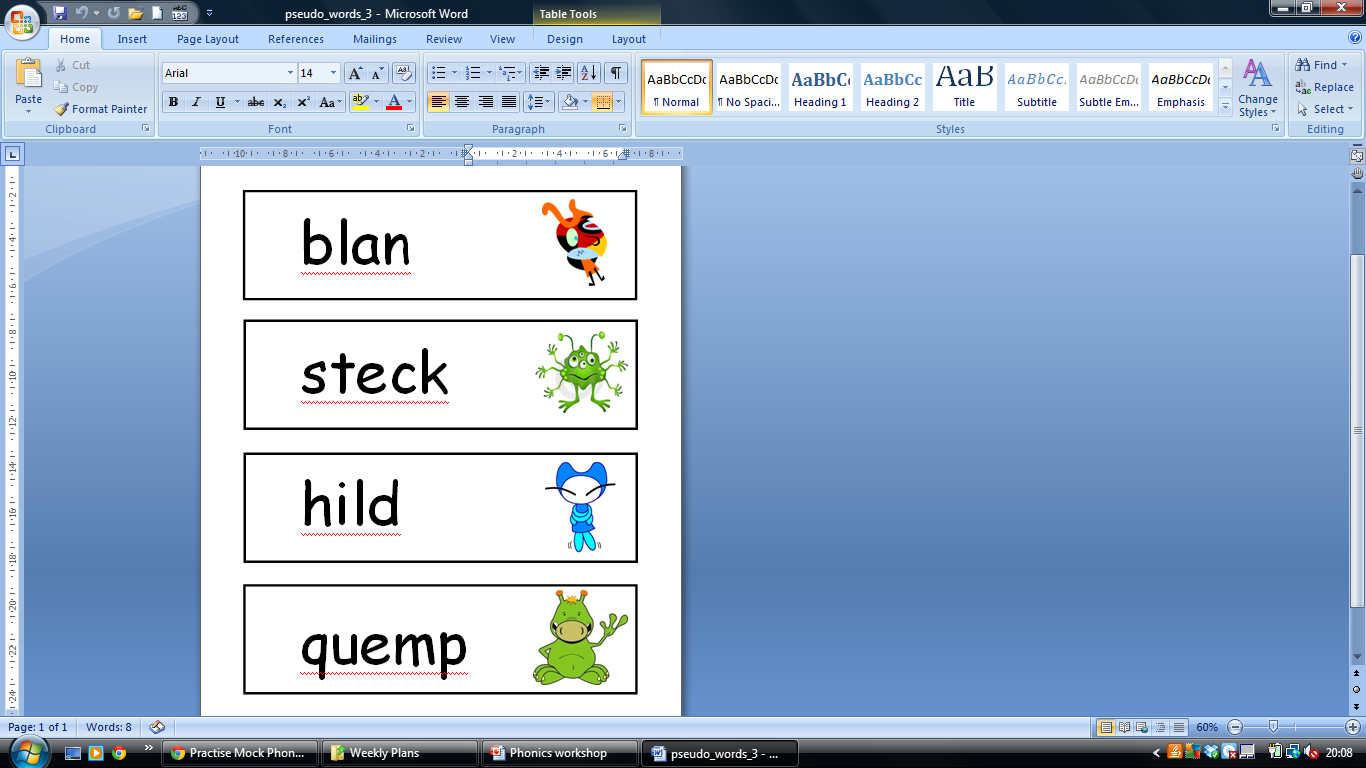 How to help at home
Practise sounds: sign posts, car registration plates etc.
Challenge children to find objects that begin with a certain sound.
Play ‘I spy’ with phonemes not letter names.
Practise letter formation
Play rhyming games
Word cards will be sent home, play games with them.
Make sentences with the word cards.
Make it FUN!
Resources
On the school website we have a list of Phonics Websites and Apps that can be used to support the teaching of phonics at home.
Terminology
On the school website is a document which explains the terminology that is used when teaching phonics.

If you have any queries about the teaching of phonics please contact me on
lisa.Lawrence@hanslope.milton-keynes.sch.uk

Thank you!